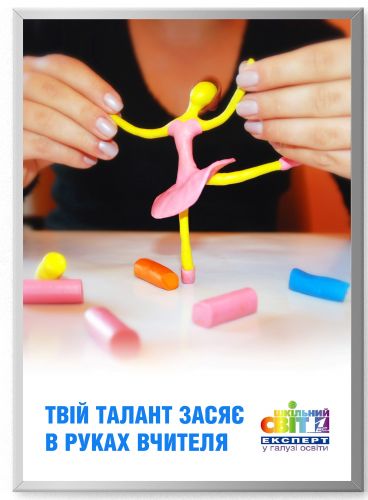 Урок здоровья
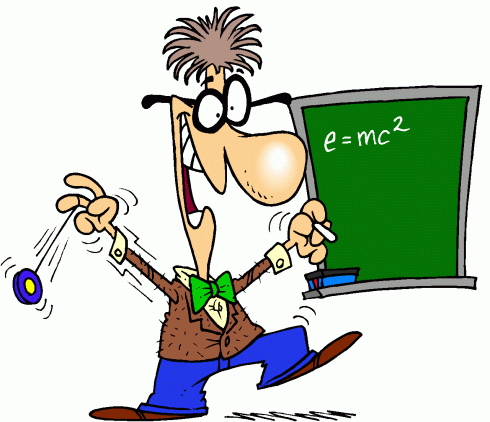 Будь здоров,защити себя и своих близких в период пандемии
ПРАВИЛО 1. ЧАСТО МОЙТЕ РУКИ С МЫЛОМ
Чистите и дезинфицируйте поверхности, используя бытовые моющие средства.  Гигиена рук - это важная мера профилактики распространения гриппа и коронавирусной инфекции. Мытье с мылом удаляет вирусы. Если нет возможности помыть руки с мылом, пользуйтесь спиртсодержащими или дезинфицирующими салфетками.  Чистка и регулярная дезинфекция поверхностей (столов, дверных ручек, стульев, гаджетов и др.) удаляет вирусы.
Роспотребнадзор напоминает о значимости личной гигиены в период пандемии COVID-19.
Мытьё рук с мылом, простая и известная всем с раннего детства процедура, является важным элементом профилактики коронавирусной инфекции и действительно помогает сохранить здоровье.
Важно помнить, что нет никакой необходимости мыть руки именно «антибактериальным» мылом. Для того чтобы смыть вирус достаточно мыть руки обычным мылом, то есть тем, которое уже есть у вас дома.
Грязные руки являются фактором передачи целого спектра инфекционных и паразитарных заболеваний
Мытье рук является ключевым компонентом в снижении риска целого ряда инфекций, включая острые кишечные инфекции, грипп и другие респираторные инфекции, в том числе новый коронавирус.
В связи с этим очень важно знать, как правильно мыть руки. Правильная методика мытья рук предполагает использование мыла и теплой проточной воды, которые растирают руками в течение не менее 30 секунд. Следуйте этим простым правилам:
Когда мыть руки?До:
Приготовления еды
Приема пищи
Надевания контактных линз и нанесения макияжа
Прикосновения к области инфекции кожи, ранам и другим поврежденным кожным покровам
Проведения манипуляций медицинского характера
Когда мыть руки?После:
Приготовления еды
Обработки загрязненного белья
Ухода за больными
Уборки и работы по дому и в саду
Кашля, чихания или рвоты
Контакта с домашними и любыми другими животными
Работы, учебы, пребывания на открытом воздухе и в общественных помещениях
Занятий спортом
Прикосновения к области инфекции кожи и кожных ран
Посещения туалета
Контакта с деньгами
Работы за компьютером и другой оргтехникой
Поездки в общественном транспорте
ПРАВИЛО 2. СОБЛЮДАЙТЕ РАССТОЯНИЕ И ЭТИКЕТ
Вирусы передаются от больного человека к здоровому воздушно -капельным путем (при чихании, кашле), поэтому необходимо соблюдать расстояние не менее 1 метра от больных.  Избегайте трогать руками глаза, нос или рот. Вирус гриппа и коронавирус распространяются этими путями.  Надевайте маску или используйте другие подручные средства защиты, чтобы уменьшить риск заболевания.
При кашле, чихании следует прикрывать рот и нос одноразовыми салфетками, которые после использования нужно выбрасывать.  Избегая излишние поездки и посещения многолюдных мест, можно уменьшить риск заболевания.
ПРАВИЛО 3. ВЕДИТЕ ЗДОРОВЫЙ ОБРАЗ ЖИЗНИ
Здоровый образ жизни повышает сопротивляемость организма к инфекции. Соблюдайте здоровый режим, включая полноценный сон, потребление пищевых продуктов богатых белками, витаминами и минеральными веществами, физическую активность.
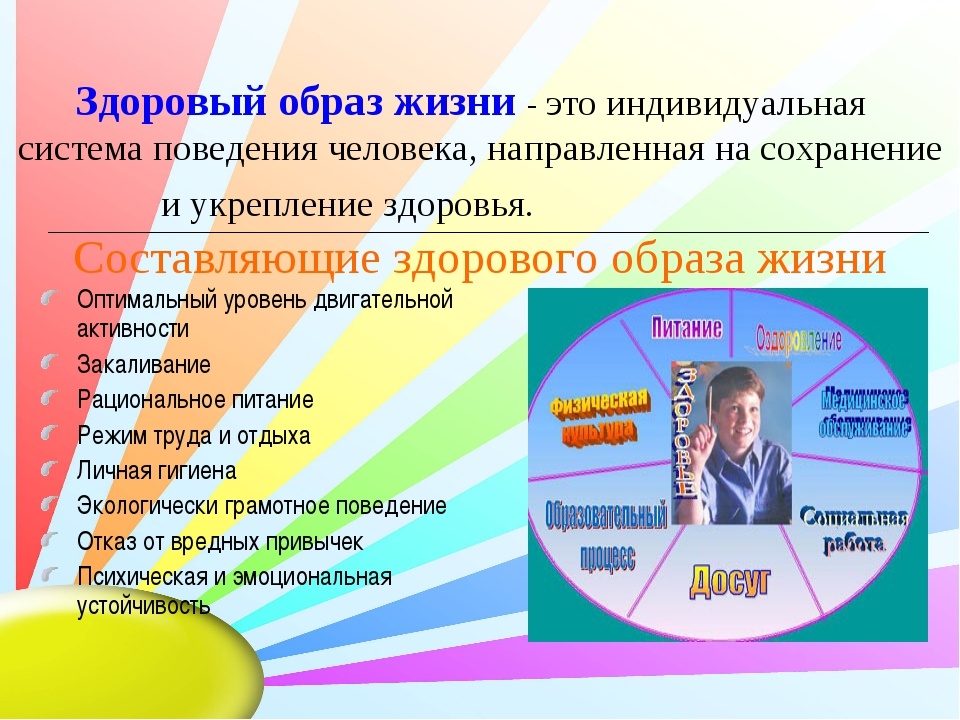 Критерии здорового образа жизни школьников:
Осознание школьником своего здоровья как ценности;
соблюдение правил личной гигиены;
соблюдение правил рационального питания;
умение оптимально сочетать работу и отдых;
соблюдение режима дня;
теоретические знания основ ведения         здорового образа жизни;
соблюдение оптимальной двигательной активности;
преодоление вредных привычек, традиций, обычаев, то есть целенаправленная деятельность по формированию здорового образа жизни.
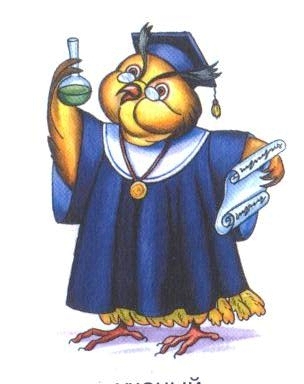 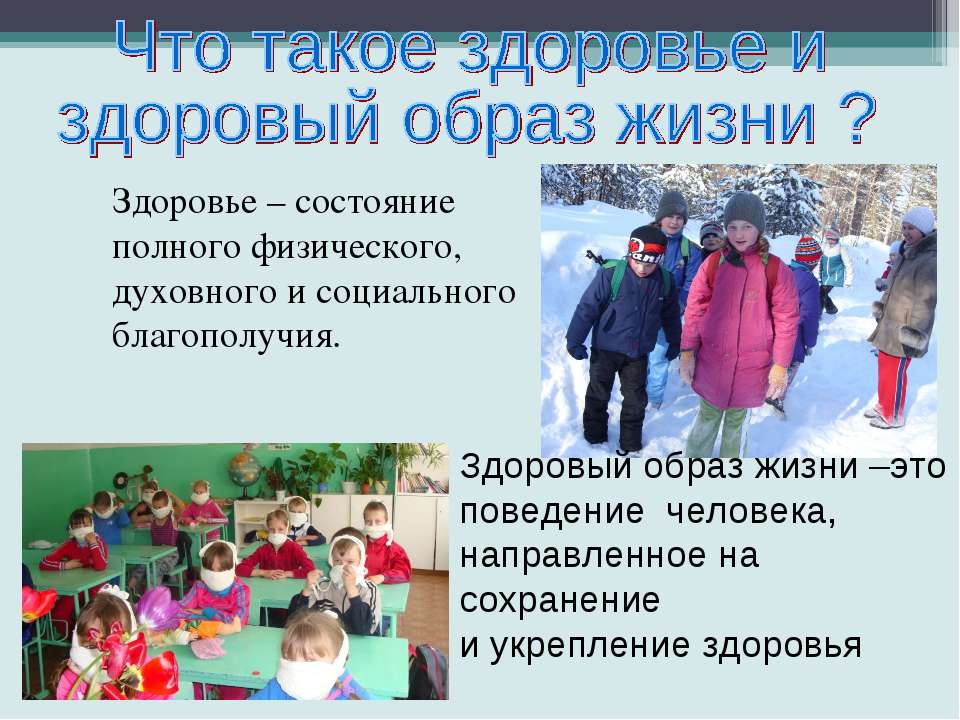 Для успешного процесса формирования привычек у подростков выделяют следующие условия:
многократность повторения,
осознанность действий, единство требований педагогов и родителей,
действия на основе подражания,
индивидуальный подход, то есть в каждом случае видеть степень прочности, широты, осознанности привычки,
воспитание положительных и борьба с отрицательными привычками.
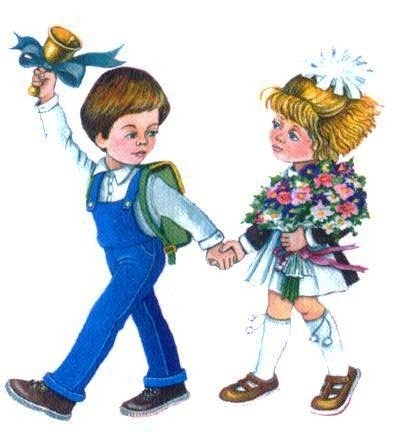 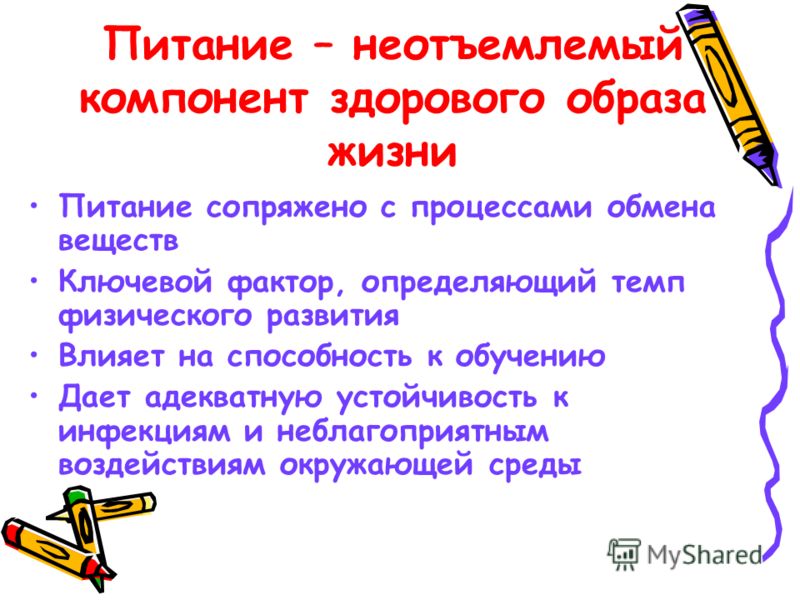 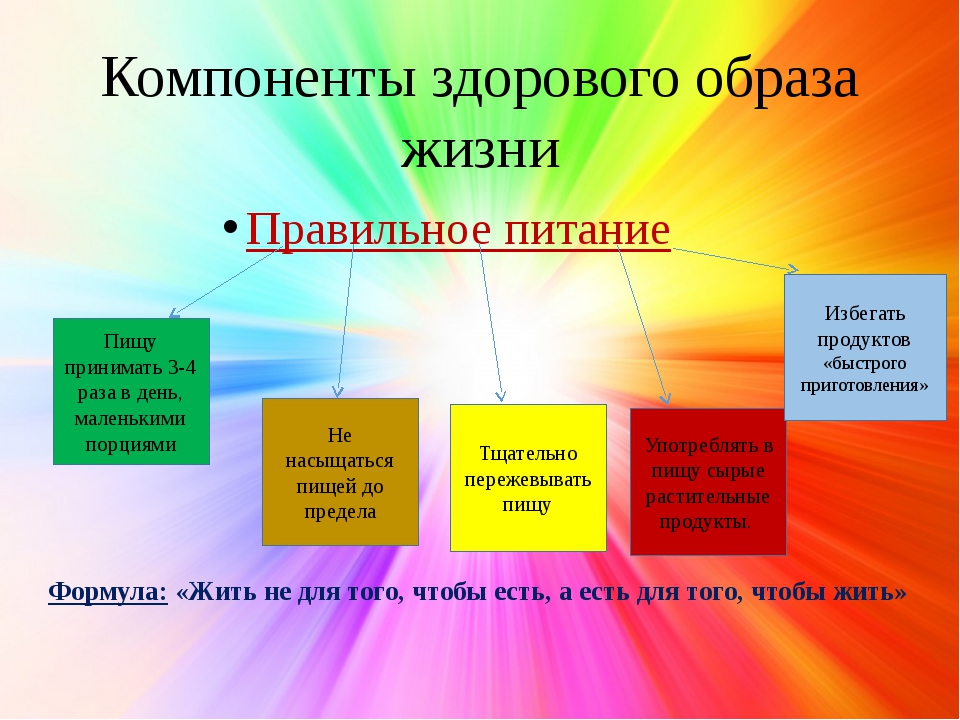 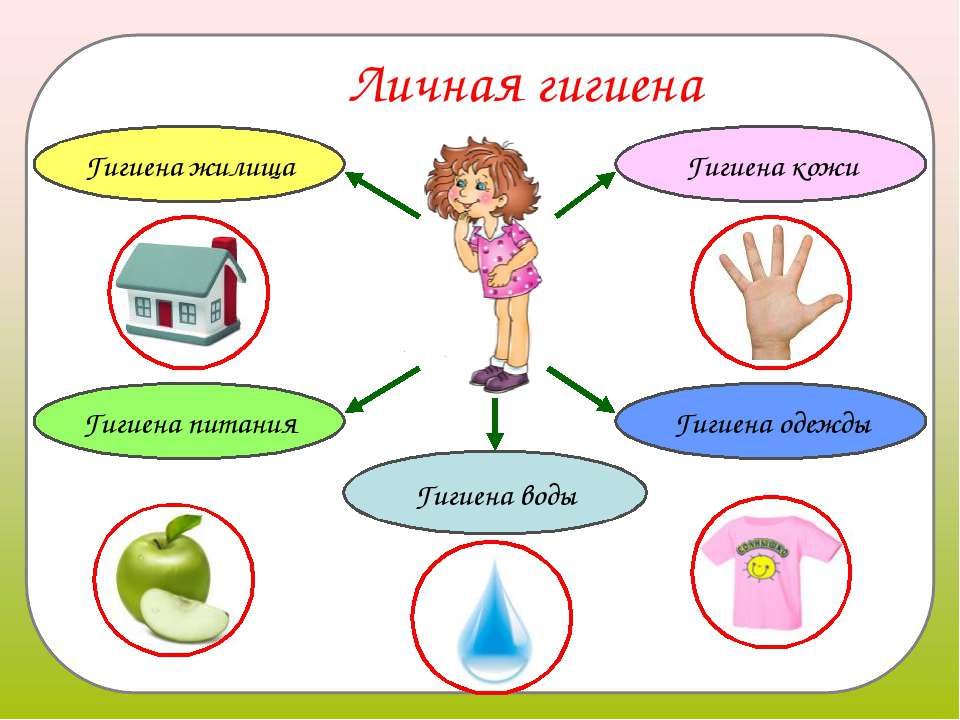 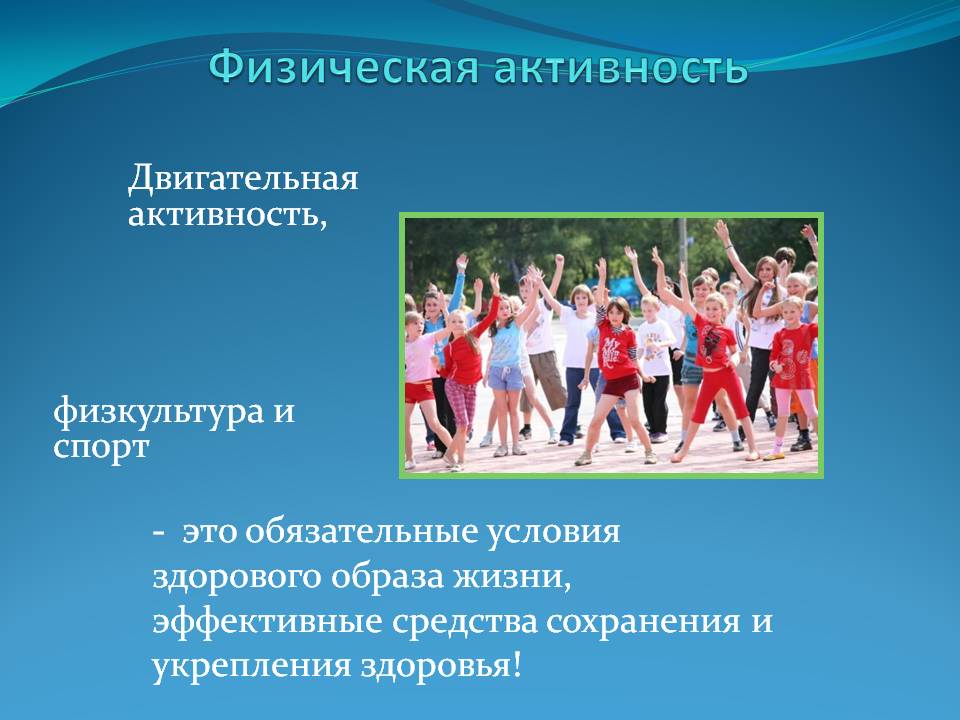 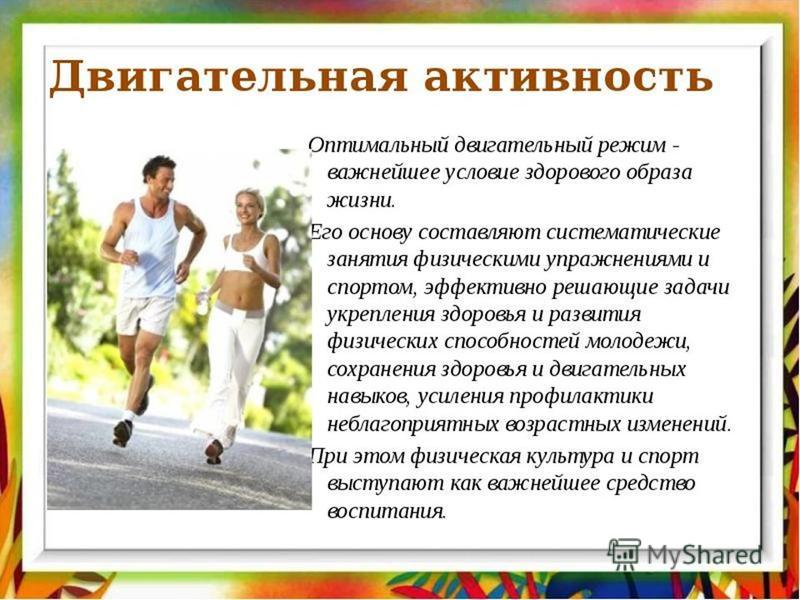 ПРАВИЛО 4. ЧТО ДЕЛАТЬ В СЛУЧАЕ ЗАБОЛЕВАНИЯ ГРИППОМ, КОРОНАВИРУСНОЙ ИНФЕКЦИЕЙ?
Оставайтесь дома и срочно обращайтесь к врачу.  Следуйте предписаниям врача, соблюдайте постельный режим и пейте как можно больше жидкости.
ЧТО ДЕЛАТЬ ЕСЛИ В СЕМЬЕ КТО-ТО ЗАБОЛЕЛ ГРИППОМ/  КОРОНАВИРУСНОЙ ИНФЕКЦИЕЙ?
Вызовите врача.  Выделите больному отдельную комнату в доме. Если это невозможно, соблюдайте расстояние не менее 1 метра от больного.  Ограничьте до минимума контакт между больным и близкими, особенно детьми, пожилыми людьми и лицами, страдающими хроническими заболеваниями.  Часто проветривайте помещение.
ЧТО ДЕЛАТЬ ЕСЛИ В СЕМЬЕ КТО-ТО ЗАБОЛЕЛ ГРИППОМ/  КОРОНАВИРУСНОЙ ИНФЕКЦИЕЙ?
Сохраняйте чистоту, как можно чаще мойте и дезинфицируйте поверхности бытовыми моющими средствами.  Часто мойте руки с мылом.  Ухаживая за больным, прикрывайте рот и нос маской или другими защитными средствами (платком, шарфом и др.).Ухаживать за больным должен только один член семьи.